P
Faculty of Creative Business

Exchange opportunities for students from theHochschule der Medien, Stuttgart, 24 November
Cees Rosman & Bas van den Beld
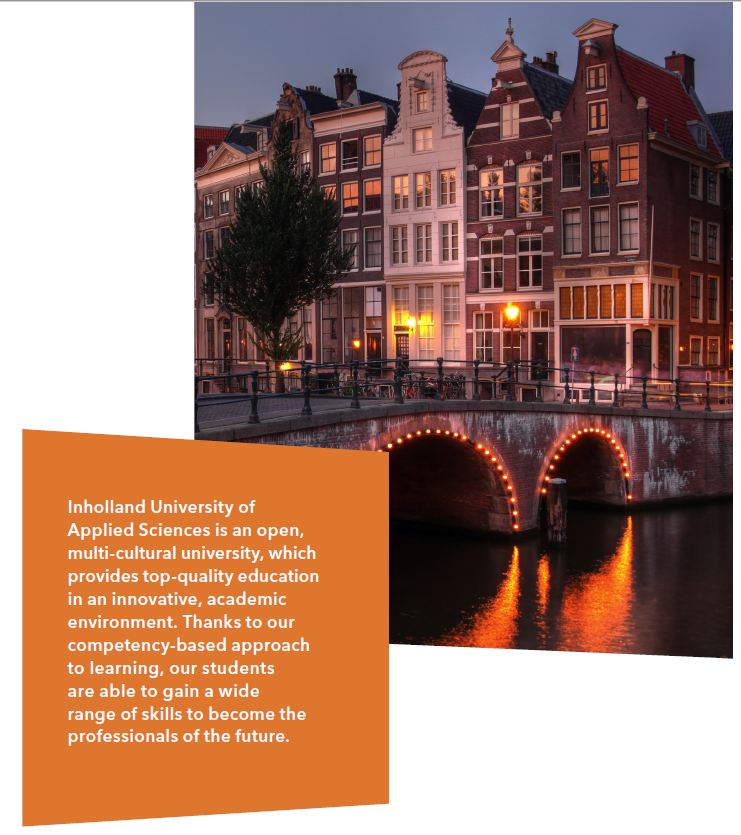 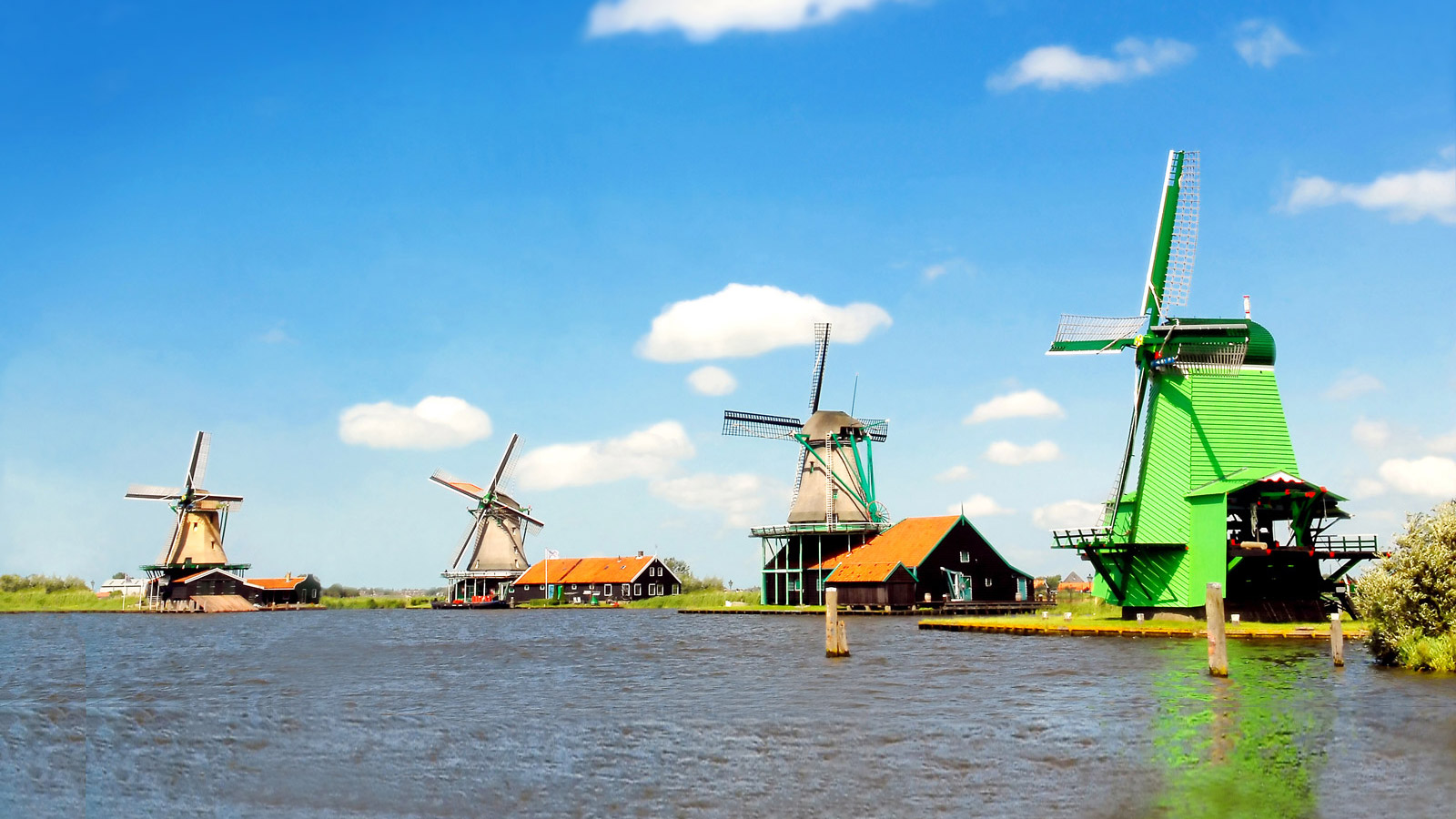 Six campuses
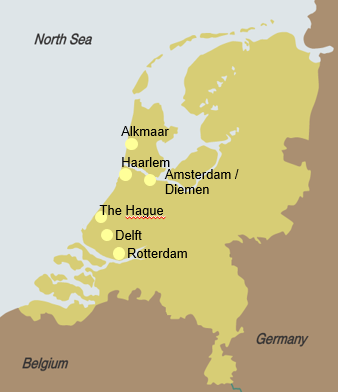 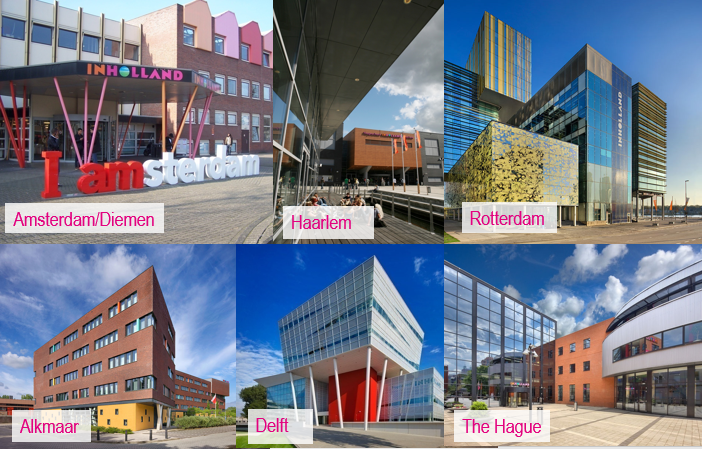 ‒
Programme  set-up
Knowledge  creation  through  research
1. Students actively learn by working on real world assignments from the field. 

2. In addition to acquiring and applying knowledge, students also develop knowledge: knowledge creation. 

3. Students and teachers (coaches) learn together in (professional) learning networks.

4. Students take responsibility for their own learning process.
Collaboration  between  students,  coaches and  Creative  Business  clients
Learning  network
Real World  assignments  from Creative  Business
‒
Educational concept
What does the International Creative Business educational concept require from students?
Work independently on assignments
Collaborate
Reflect and justify
Creative thinking
Critical thinking
Ability to solve problems
Investigative approach
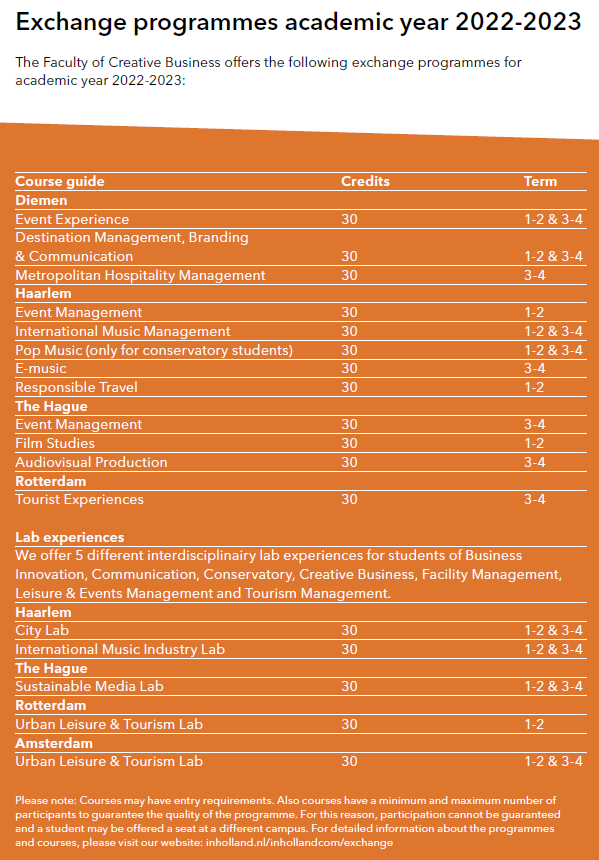 Event management
Event Management
This module offers you all the knowledge and tools to successfully organize events, from the very first idea to the implementation of the event, whether it is a business event or a festival, and all with the aim of becoming a true event professional in the field of international events.
You will conceive and organize events while working closely with professionals in the field and expert teachers. The most important topics in this minor are concepting & strategy, business-to-business events, business-to-consumer events, location management, event production and crowd management.
9
Film
Film
Film is magic, art, a craft and a company. Film is the origin of all moving images and feature films remain a small but very prestigious part of the audio-visual industry as well as the creative business Even in the light of recent disruptions in digital distribution, the film industry remains popular and profitable.
The aim of the Film module is to support and facilitate you to become a creative film producer, who uses storytelling to intrigue people and at the same time works on the distribution and marketing of a (short) film. In this module you mainly learn by doing while you work in teams. The subjects film history and film review are part of the module.
11
Audiovisual production
Click to add text
AV Production
During this module you work in groups on researching and producing multiple audio-visual productions (for a client). 
Knowledge of theories about making AV productions is part of this. 
The research focuses on target groups, different media channels and the application of different production methods, as well as the "putting on the market" of AV productions.
13
International International Music Management
International Music Management
Everyone with a mobile phone and a good internet connection has access to music 24 hours a day, 7 days a week. Brands increasingly associate themselves with established artists (such as Apple and U2) and more unknown artists find fame using their songs in advertisements. 
Television formats such as "Idols", The best Singer-Songwriter and "The Voice" are extremely popular and have unprecedented national and international reviews. Music has also become an integral part of the gaming industry; "Guitar Hero" or "Grand Theft Auto" without music is unthinkable.
Your newly acquired knowledge helps you to develop an effective revenue model for the international music business of today. Application of knowledge about music law is important here.
COMMUNICATIONS AT INHOLLAND =
NEXTLEVEL LEARNING 	🚀
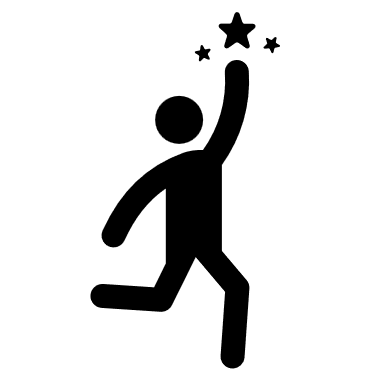 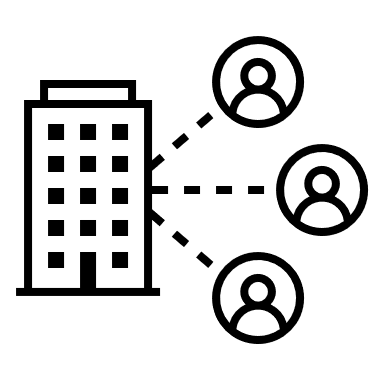 Working with real partners
Learning by doing
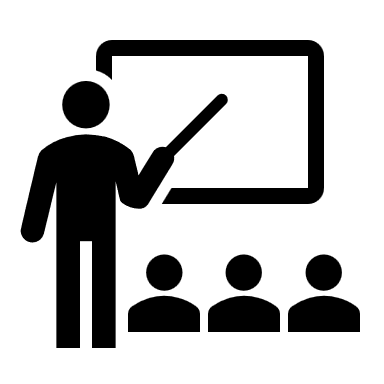 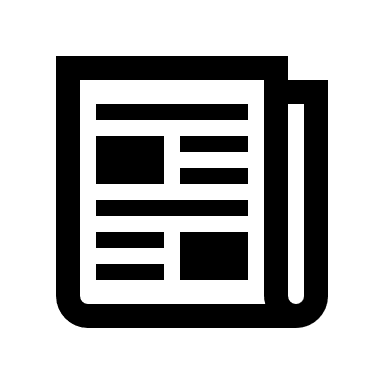 Training, workshops & masterclasses
Work with portfolios
[Speaker Notes: •De student en communicatiepraktijk staan centraal
•Je leert door te doen (uitdagende praktijkvraagstukken)
•Focus ligt op jouw professionele ontwikkeling als communicatieprofessional 
•Intensieve begeleiding door project-, expert- en leercoaches]
Ex
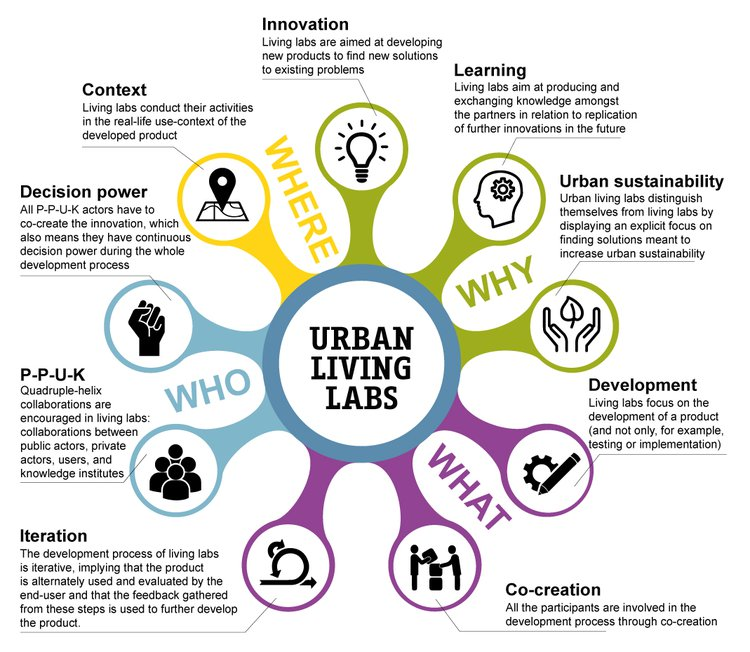 ‒
Creative future lab
Education, research, Creative Industry and innovation come together in Inholland’s Creative future labs; Urban leisure & Tourism lab is one of them. 
Students from different study programs within the faculty participate in these Labs. The Labs are important for the fields of activity and the regions in which we educate. 
We actively contribute to knowledge and innovation for, by and in the professional field. This is done based on co-creation in multidisciplinary teams. 
Urban Living Labs also form a unique environment for the (research into) training of specific skills.
Lab Tracks
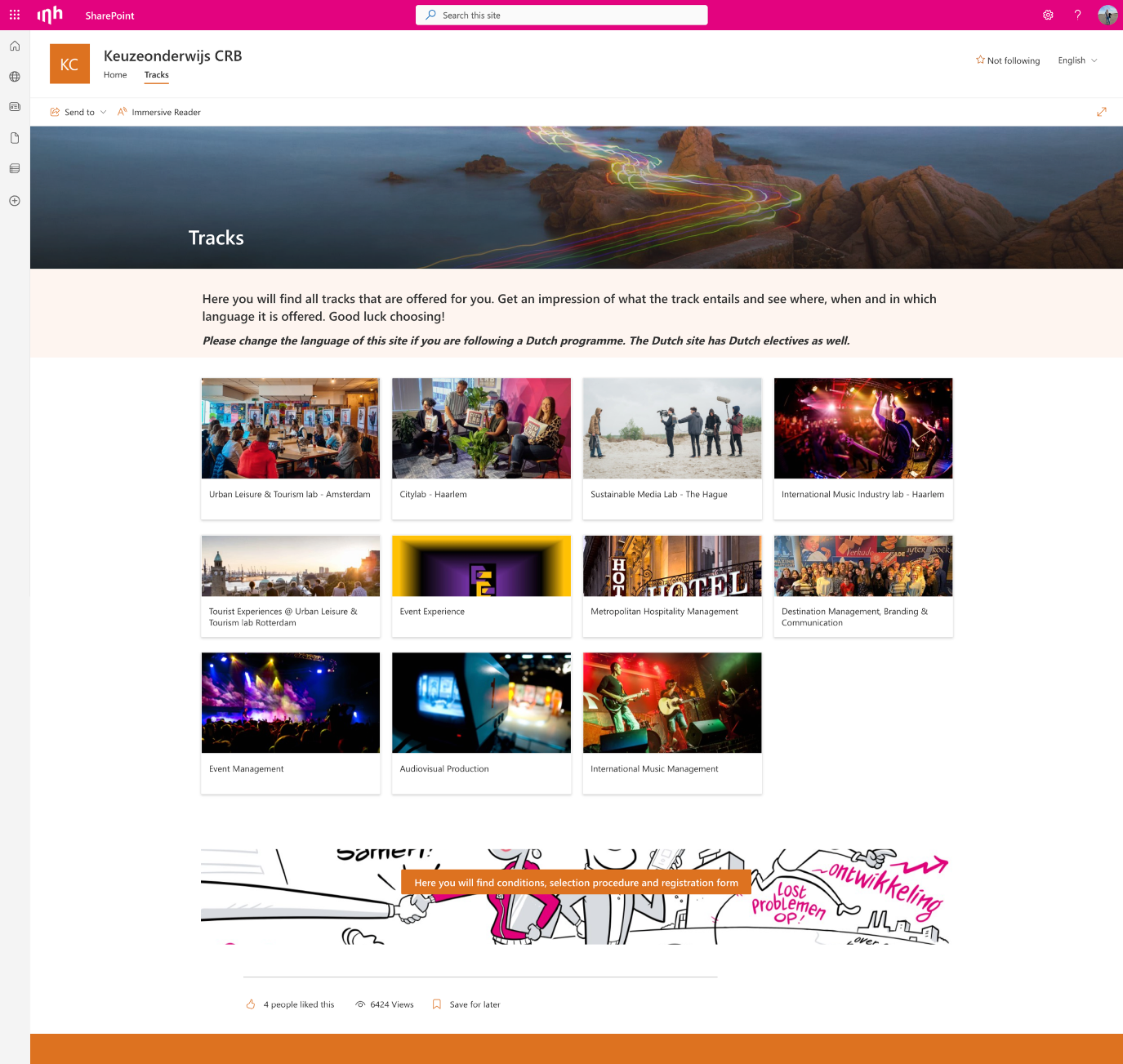 Exchange options Inholland University -> our LAB tracks.
Destination Management, Branding & Communication - Diemen Event Experience - Diemen
City Lab - HaarlemInternational Music Industry Lab - HaarlemSustainable Media Lab - The HagueUrban Leisure & Tourism Lab - RotterdamUrban Leisure & Tourism Lab - Amsterdam
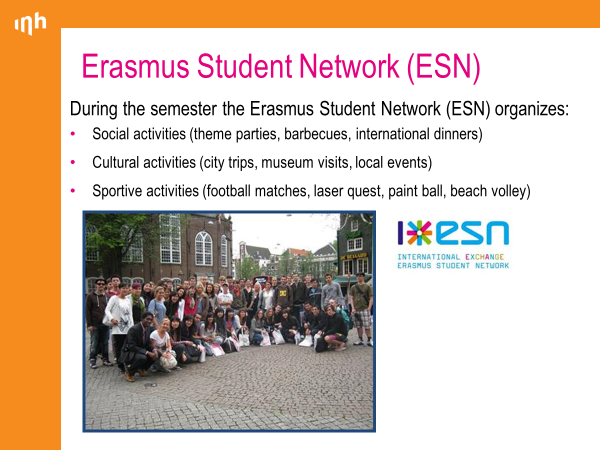 Accommodation
Inholland University of Applied Sciences offers accommodation to students in
Diemen
Haarlem
Rotterdam (The Hague)
Alkmaar
“95% of the exchange students live together in one building, which creates a strong network between the students.”
The accommodation office is handled by the International Office
Arrival days and introduction days
Pick-up service from the airport -> student buddy 

Introduction days with practical information and social activities

An introduction day organized by the Erasmus Student Network
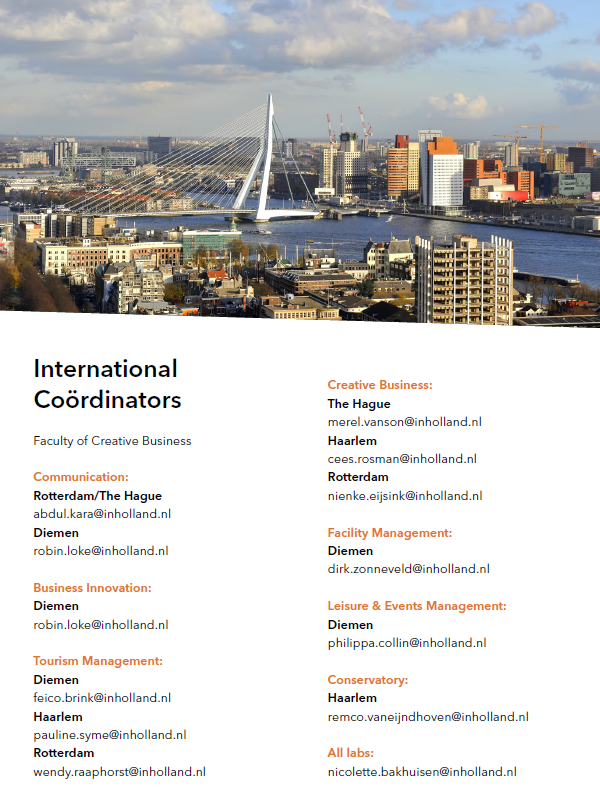 Ex
‒
More information onwww.inholland.com/exchangeECTS Course guides (inholland.nl)Come and see us and ourExchange students at the Dutch stand and scan the QR code!Get your Dutch treats and goodies…..
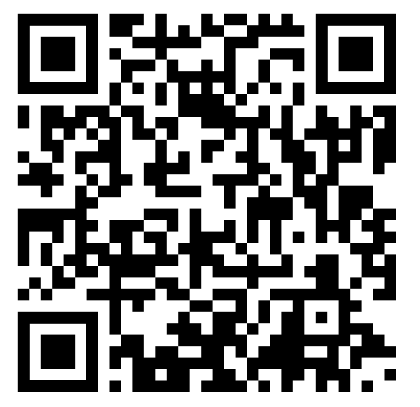 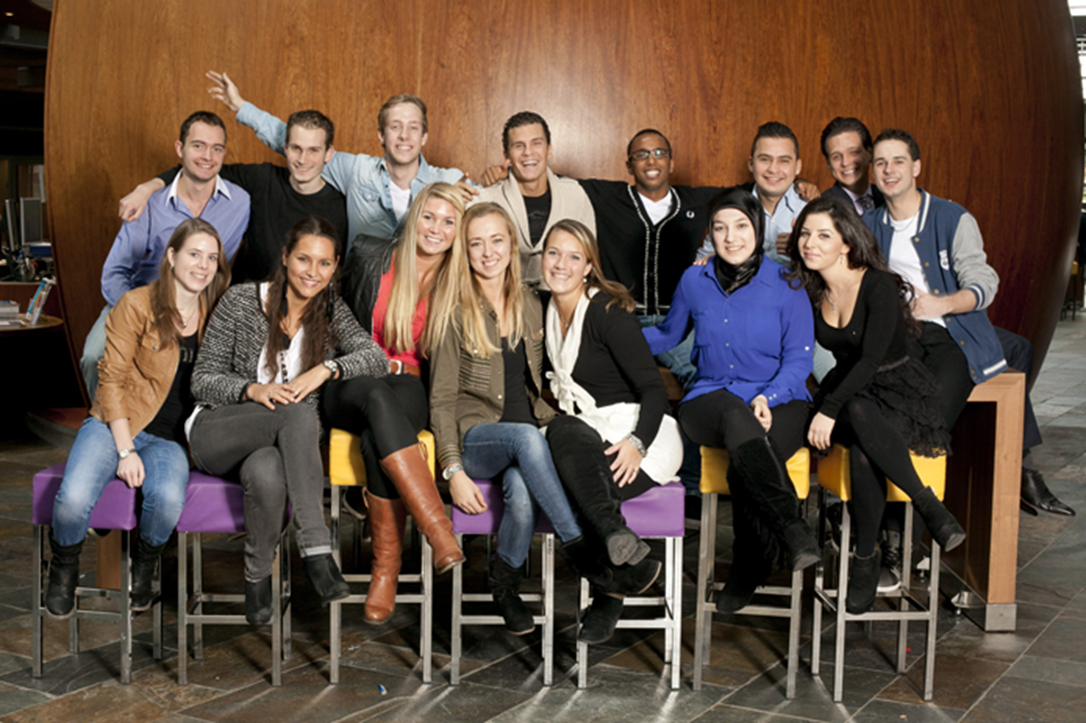